Unit 8   Culture Shapes Us
单元主题写作
WWW.PPT818.COM
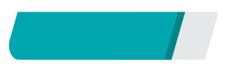 话题分析
单元主题写作
本单元的话题为学习和讨论“文化差异”。国家不同，传统文化和风俗习惯就会存在很大的差异。了解这些文化差异能帮助我们更好地融入这个世界，便于我们和世界各地的人交朋友。通过本单元的学习，学生能够增强跨文化学习交流的意识，能够学会尊重彼此的传统文化并加深对本民族文化的热爱。
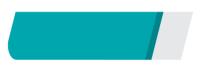 典型例题
单元主题写作
践行文明礼仪从我做起。作为一名学生，我们应该不断提升文明素养，做文明礼仪的倡导者。请以“Be a Student with Good Manners”为题，写一篇短文。
        内容必须包括以下要点：1.叙述一次生活中文明或不文明的事例 (时间、地点、人物、经过以及你的看法)；2.就如何成为一名有文明素养的学生提出自己的建议(至少两点)。
单元主题写作
注意：1.文中不得出现真实的人名、校名和地名；
            2.词数80—100，已给出的文字不计入总词数。
单元主题写作
Be a Student with Good Manners
     It's very important to be a person with good manners in our daily  lives._______________________________________________
_________________________________________________________
_________________________________________________________
_________________________________________________________
_________________________________________________________
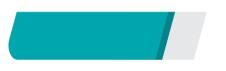 思路点拨
单元主题写作
It's very important to be a person with good manners in our daily lives.
开篇点题
Last Saturday evening, all my family were enjoying dinner…
具体描写
In my opinion, we should keep quiet in public.
表达看法
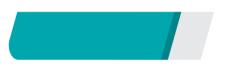 素材积累
单元主题写作
重点短语
1．与……交流________________
2．与……分享……______________
3．文化差异______________
4．与……不同______________
5．和……相似______________
communicate with…
share…with…
cultural differences
be different from
be similar to
单元主题写作
常用句子
1．Different countries have different customs.
2．It's important for us to learn about the cultural  differences.
3．When in Rome, do as the Romans do.
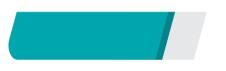 高分模板
单元主题写作
Be a Student with Good Manners
      It‘s  very  important to be a person with good manners in our daily lives.
      Last Saturday evening, all my family were enjoying dinner in a restaur­ant when a group of young people came into it. While they were eating their food, they talked loudly and smoked. I tried to stop them doing so, but they refused to listen to me.
单元主题写作
Instead,  they said it was none of my business and laughed at me.
      In fact,  what they did upset me deeply, but I was proud of what I did. In my opinion, we should keep quiet in public. Also, we should be polite to others. Only in this way can we   be trained to be persons with good manners.
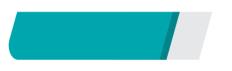 名师点评
单元主题写作
①文章以“It's very important to…”句型开篇点题，引起下文。
②instead, none of one's business, in fact, also等词或短语的使用增强了文章的表现力。
③“Only in this way can we…with good manners.”倒装句的使用，使句式更丰富，避免了句型的单一性。
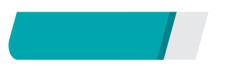 小试身手
单元主题写作
2018·扬州   假如你是李明，你的英国笔友Mike 给你发了一封电子邮件，请认真阅读并用英语回复。
Hello Li Ming，
      I'm going to China as an exchange student this September. I will spend the Mid­Autumn Festival with a Chinese family. Could you tell me: What is the Mid­Autumn Festival? How do you celebrate it?
单元主题写作
What table manners should I pay attention to when I have dinner with them?
      Write soon.
Mike
单元主题写作
要求：(1)表达清楚，语法正确，上下文连贯；
(2)须回复所有问题(问题1两点，问题2和问题3各三点)，并适当发挥；
(3)词数：100词左右(开头与结尾已给出，不计入总词数)；
(4)不得使用真实姓名、校名和地名等。
单元主题写作
Dear Mike，
  It's fantastic that you will come to China and spend the Mid­Autumn Festival with a Chinese family.
_______________________________________________________
_______________________________________________________
_______________________________________________________
_______________________________________________________
单元主题写作
One possible version：
Dear Mike，
      It's fantastic that you will come to China and spend the Mid­Autumn Festival with a Chinese family.
      August 15 of the lunar calendar is a traditional festival. This is the middle of the fall of the year, so it is called the Mid­Autumn Festival.
      On that day, all our family members get together and have a big dinner. We also eat moon cakes, enjoy the full moon and guess the riddles written on the lanterns.
单元主题写作
As a guest, you must pay enough attention and give proper praise to the host when introducing the dishes. Don't use your chopsticks to pick a dish on the plate everywhere. You'd better keep quiet when eating and drinking soup. 
      Moreover, it is a custom to give gifts on the Mid­Autumn Festival. So it is necessary to send gifts to important people during the Mid­Autumn Festival.
      Enjoy your stay in China. 
                                                                                                                    Li Ming